Margaret Connor was a talented Leeds needlecraft and fabric collage artist.   
She taught in Leeds schools as well as publishing books on fabric collage and collections of poetry.

Sadly she died in 2013 but her legacy lives on as she kindly bequeathed some of her stunning and varied artwork to the Music & Arts Service.  

If your school is interested in borrowing the collection for either exhibition or educational purposes, please contact Tony Bullock at anthony.bullock@bradford.gov.uk

A catalogue of her wonderful work follows here.
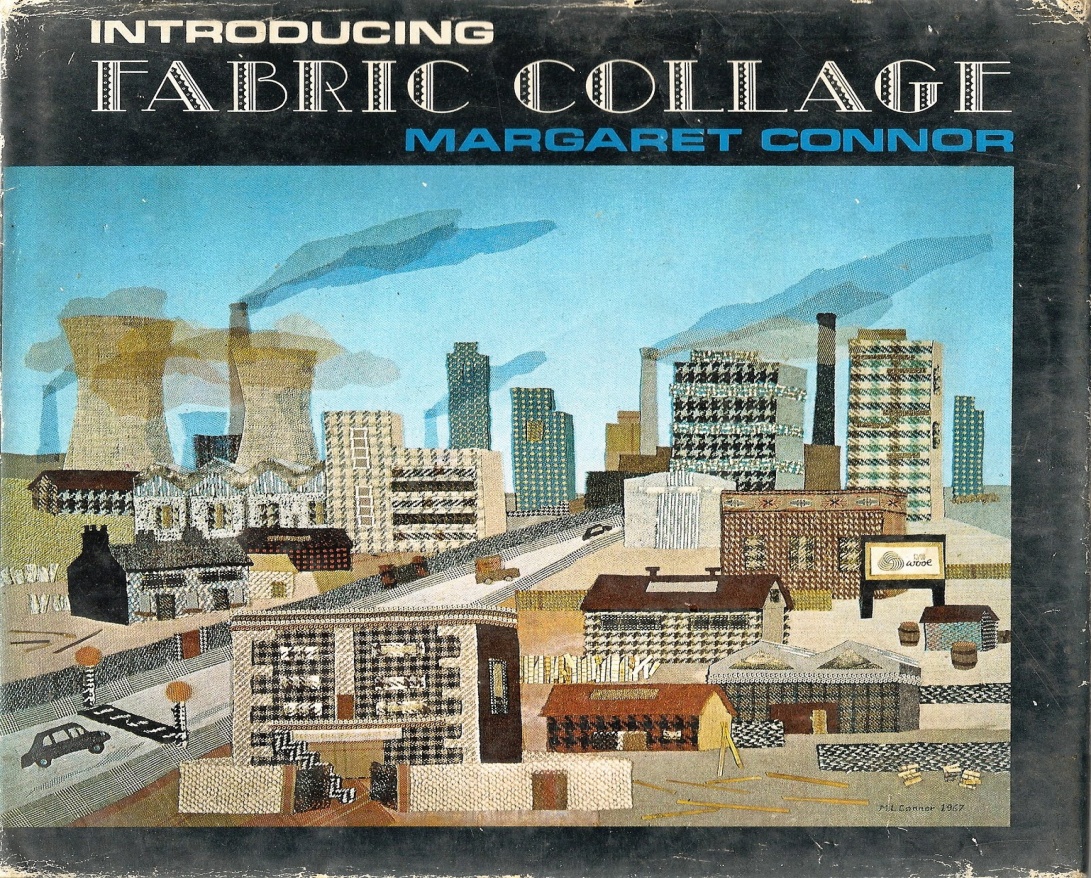 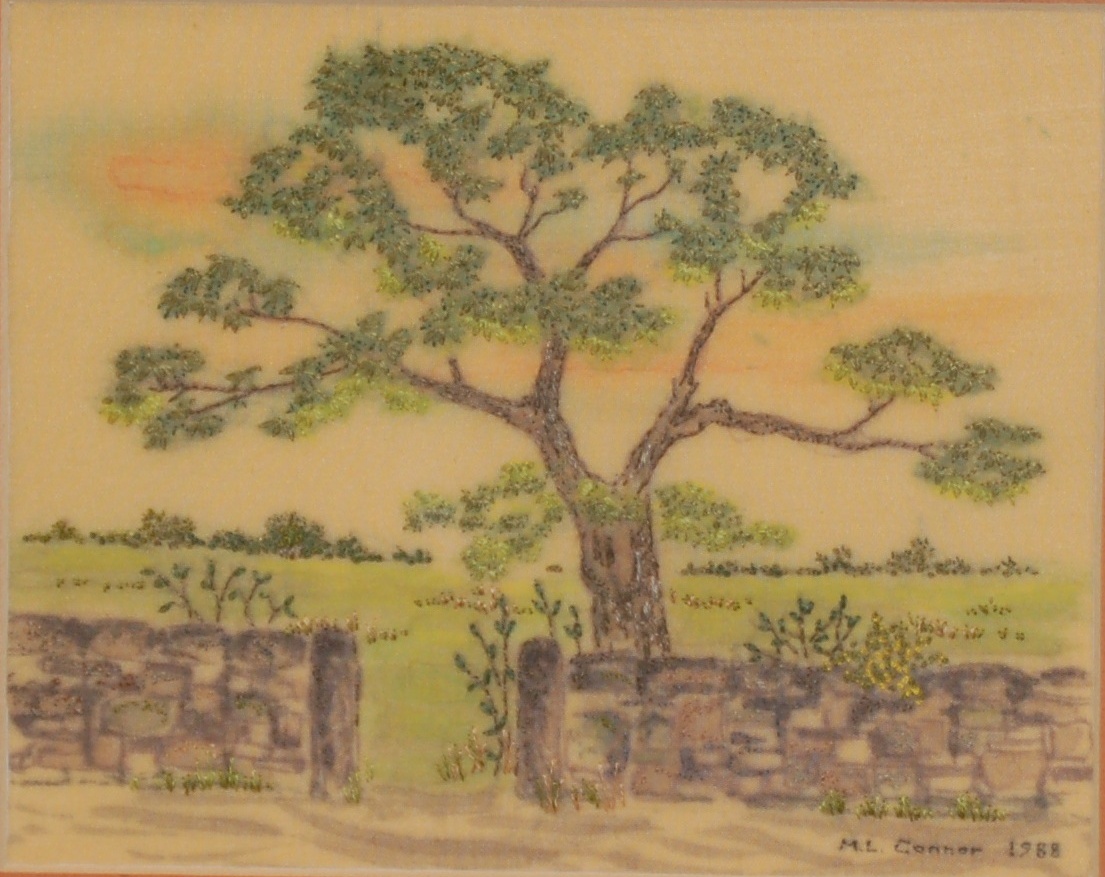 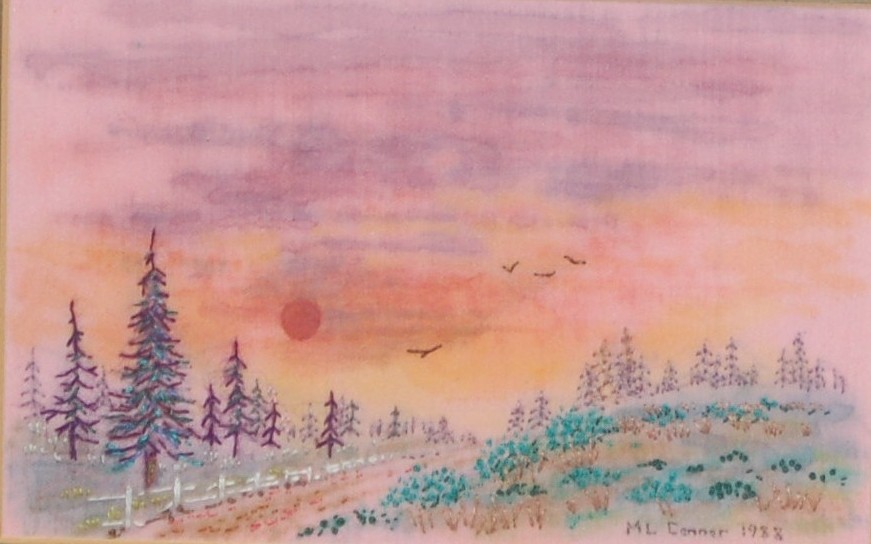 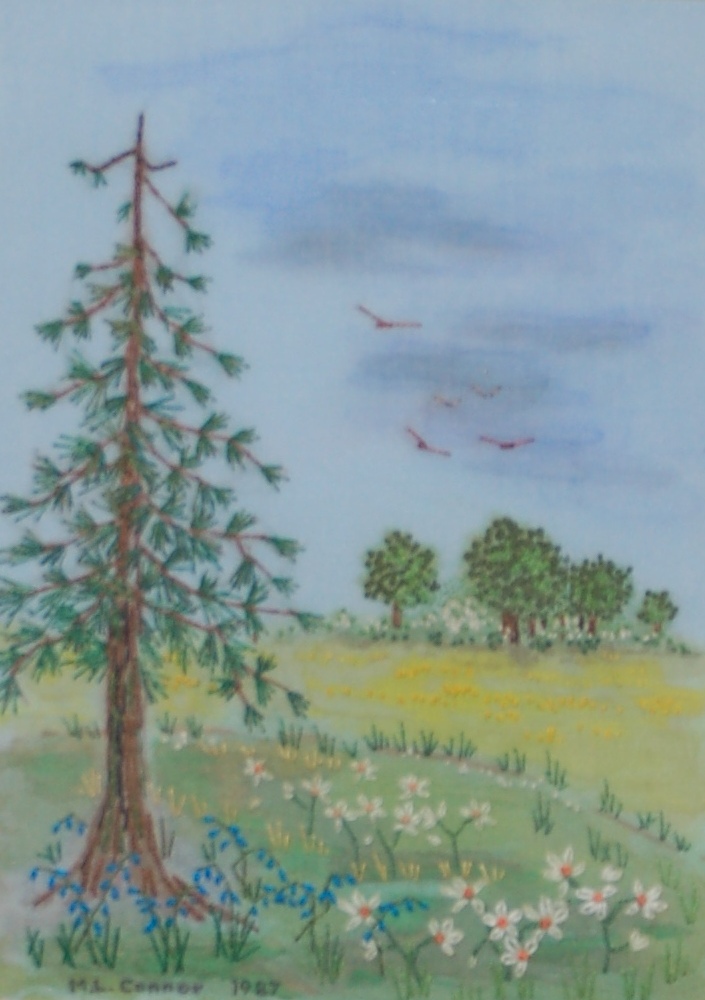 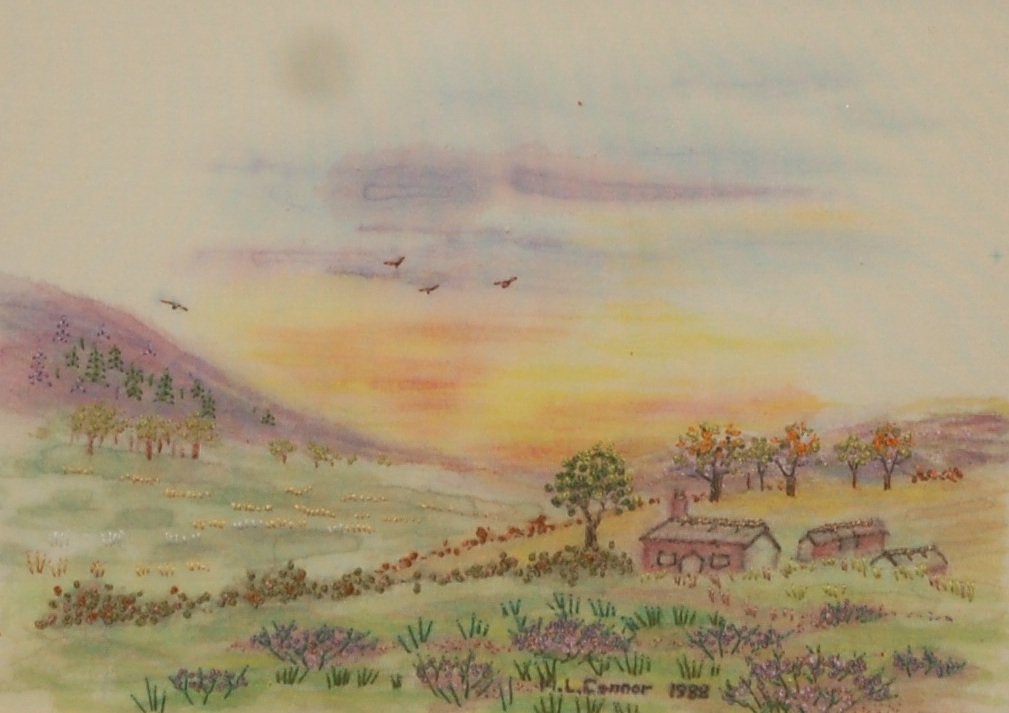 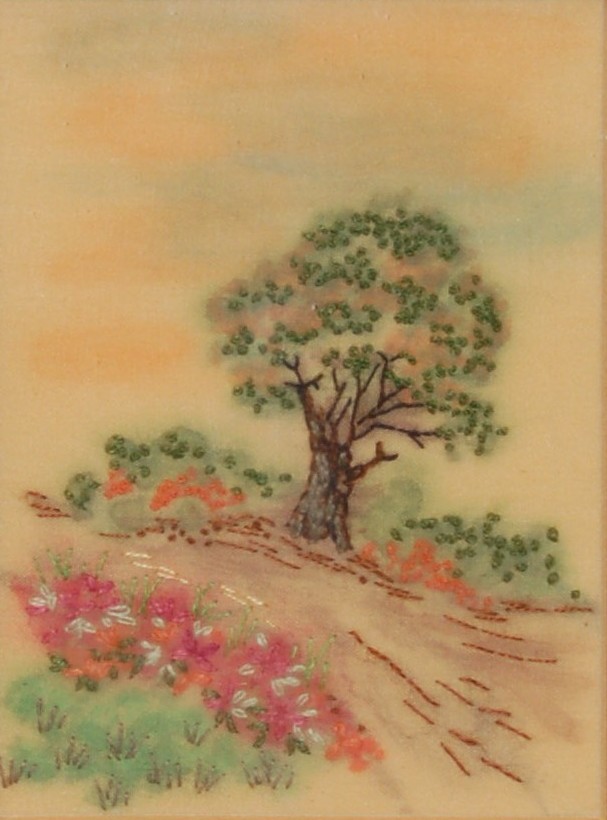 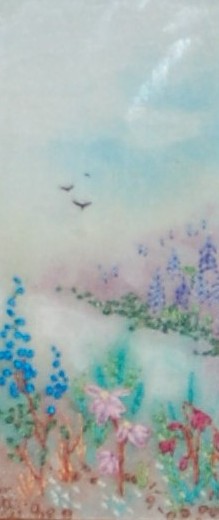 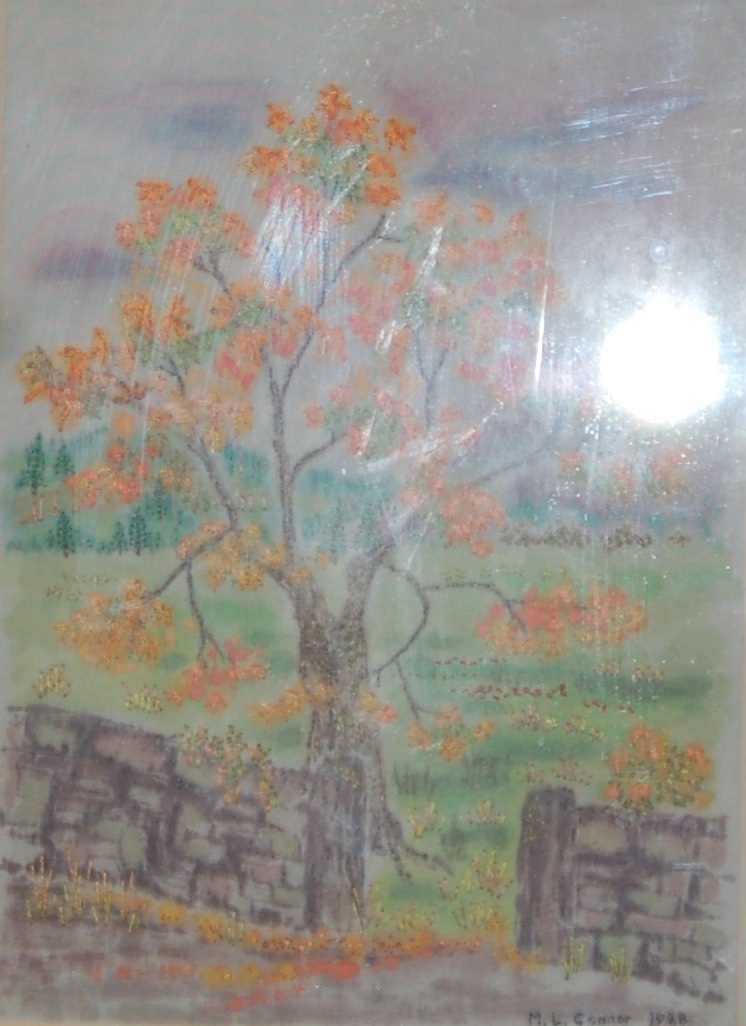 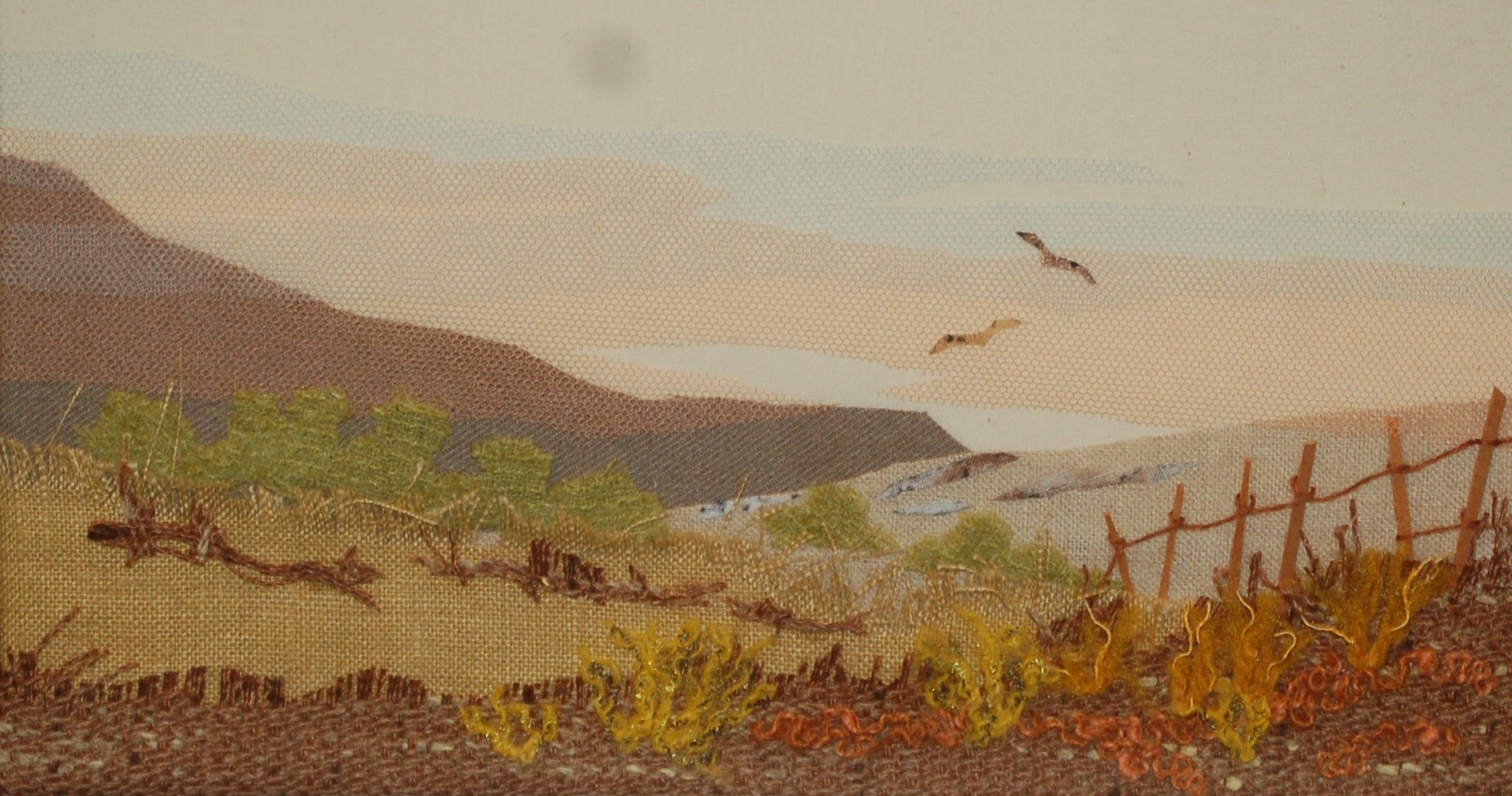 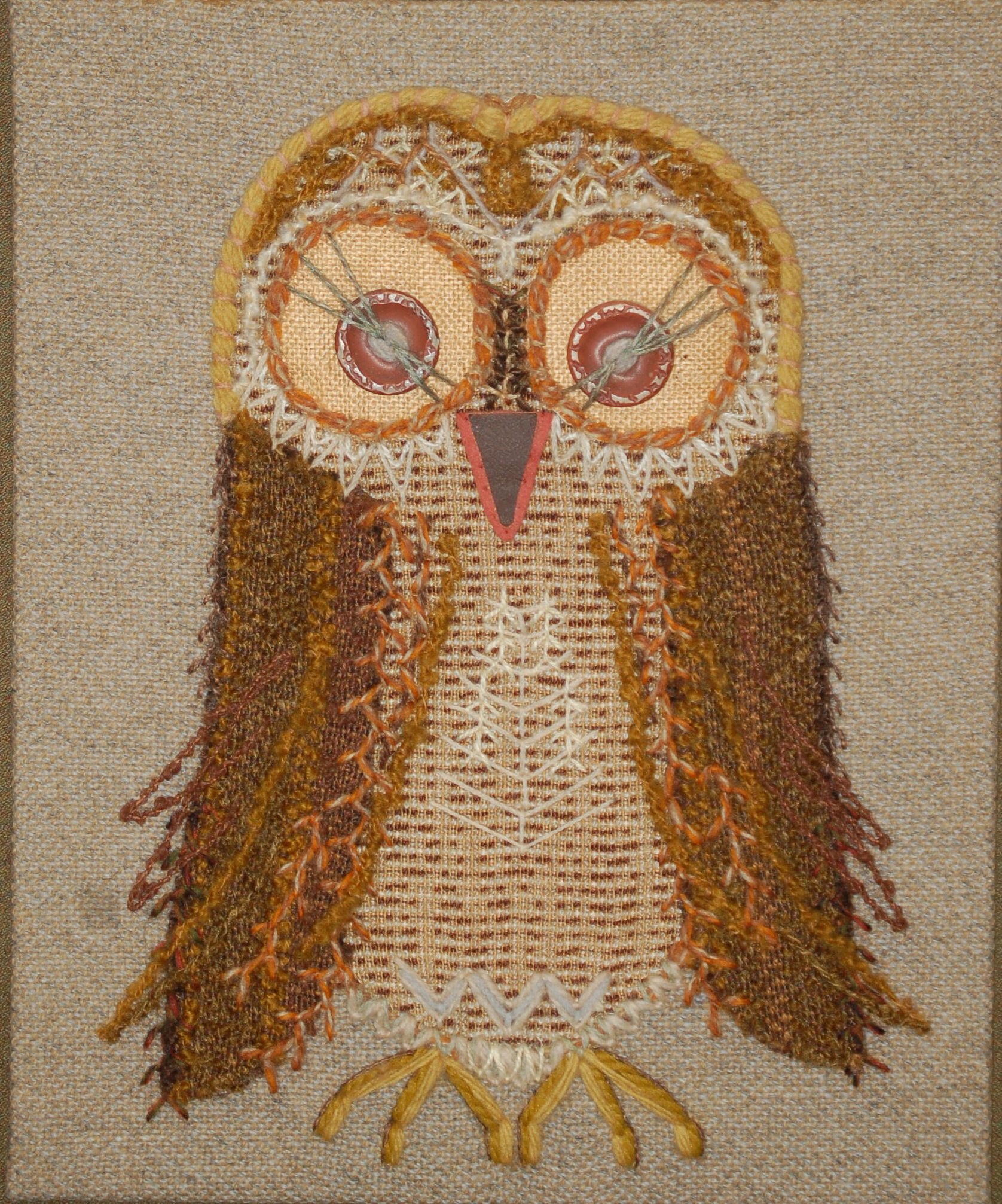 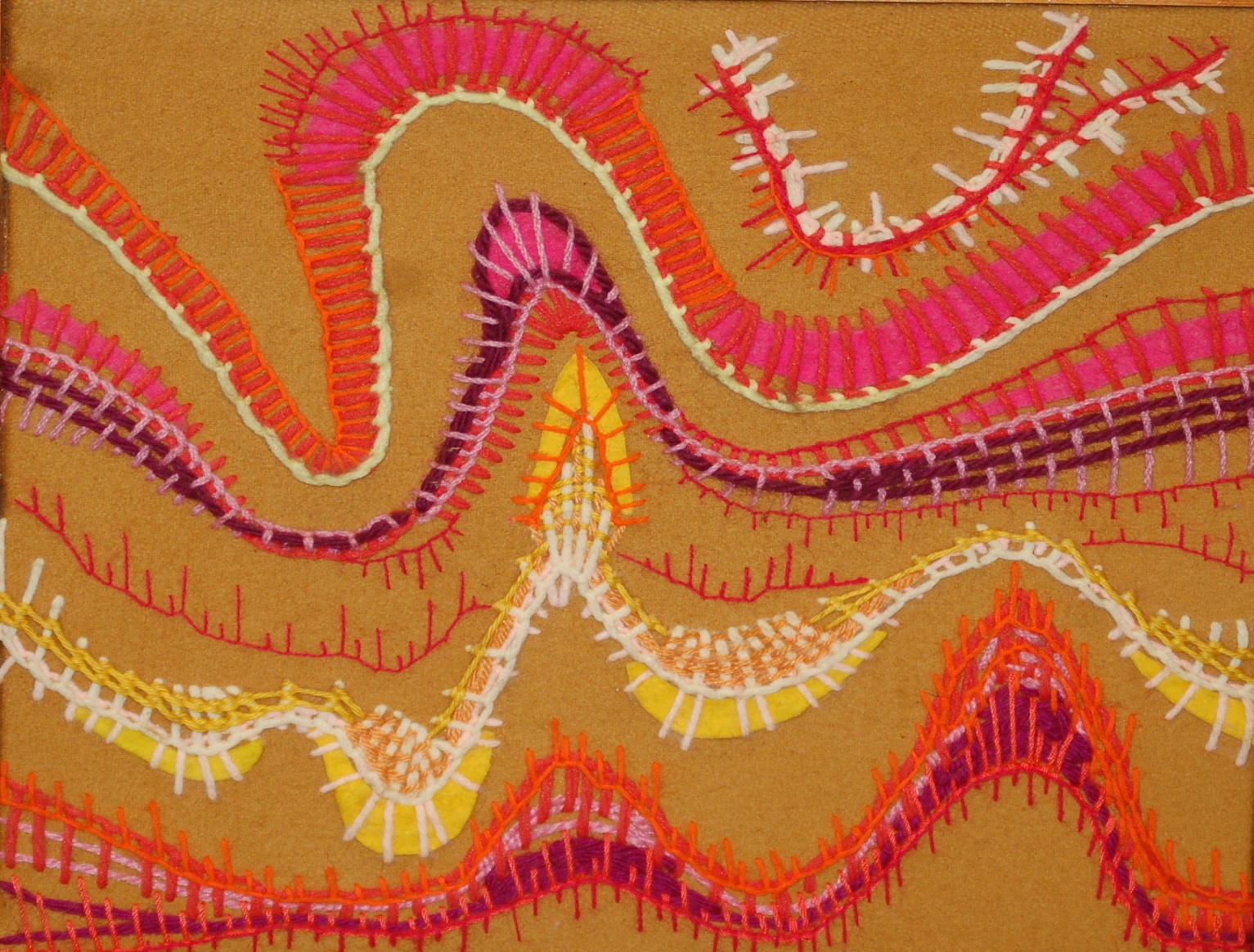 Stractic Interference
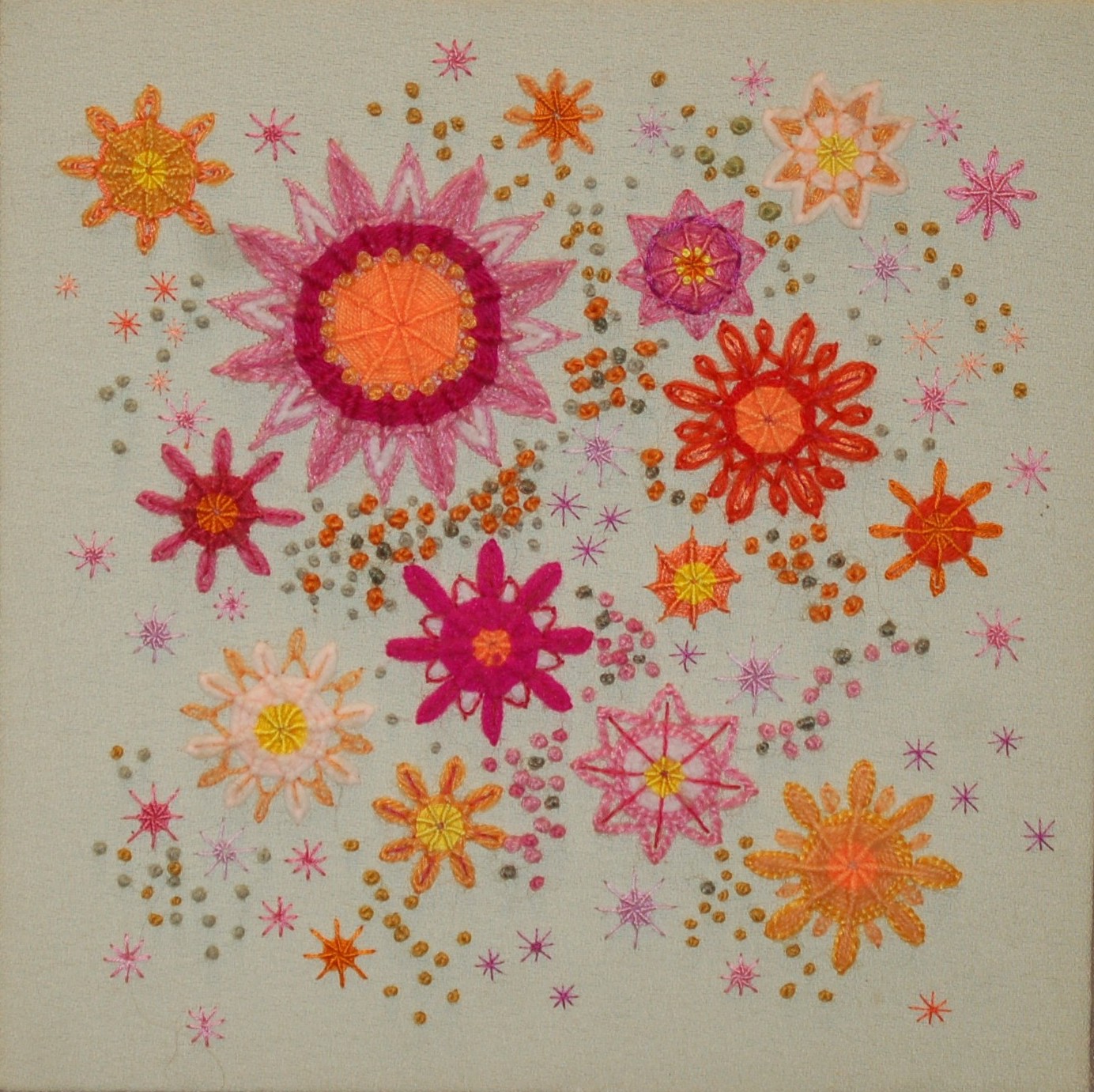 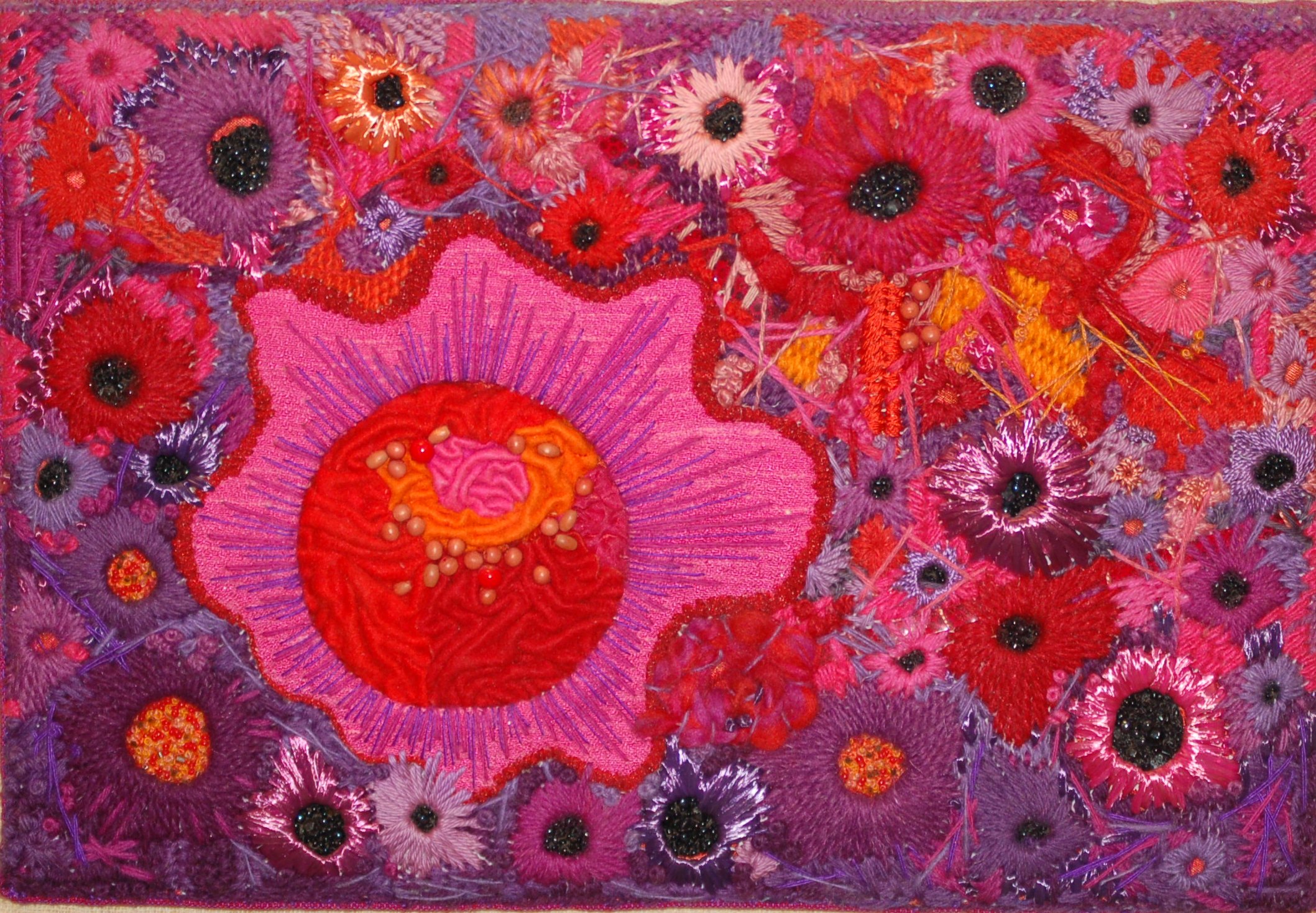 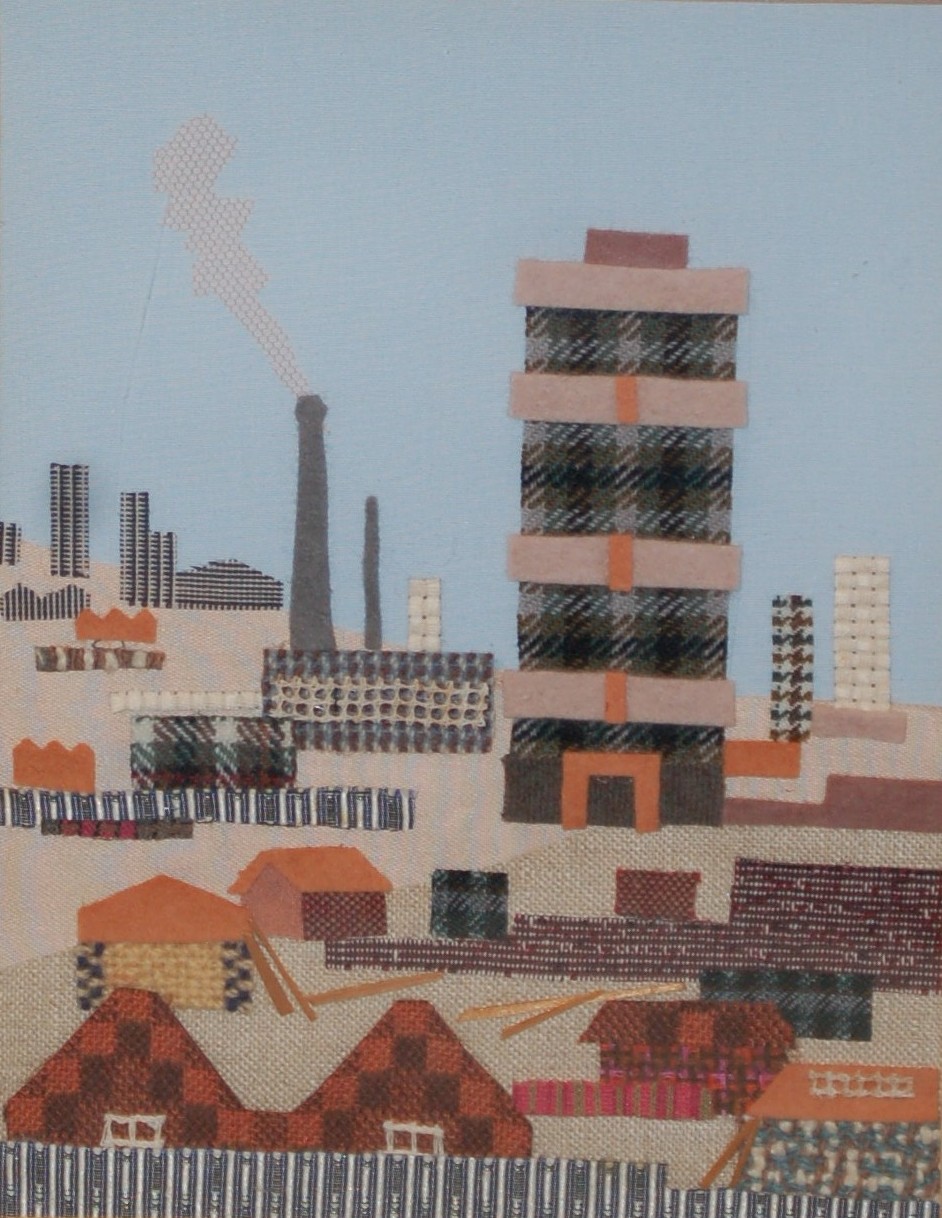 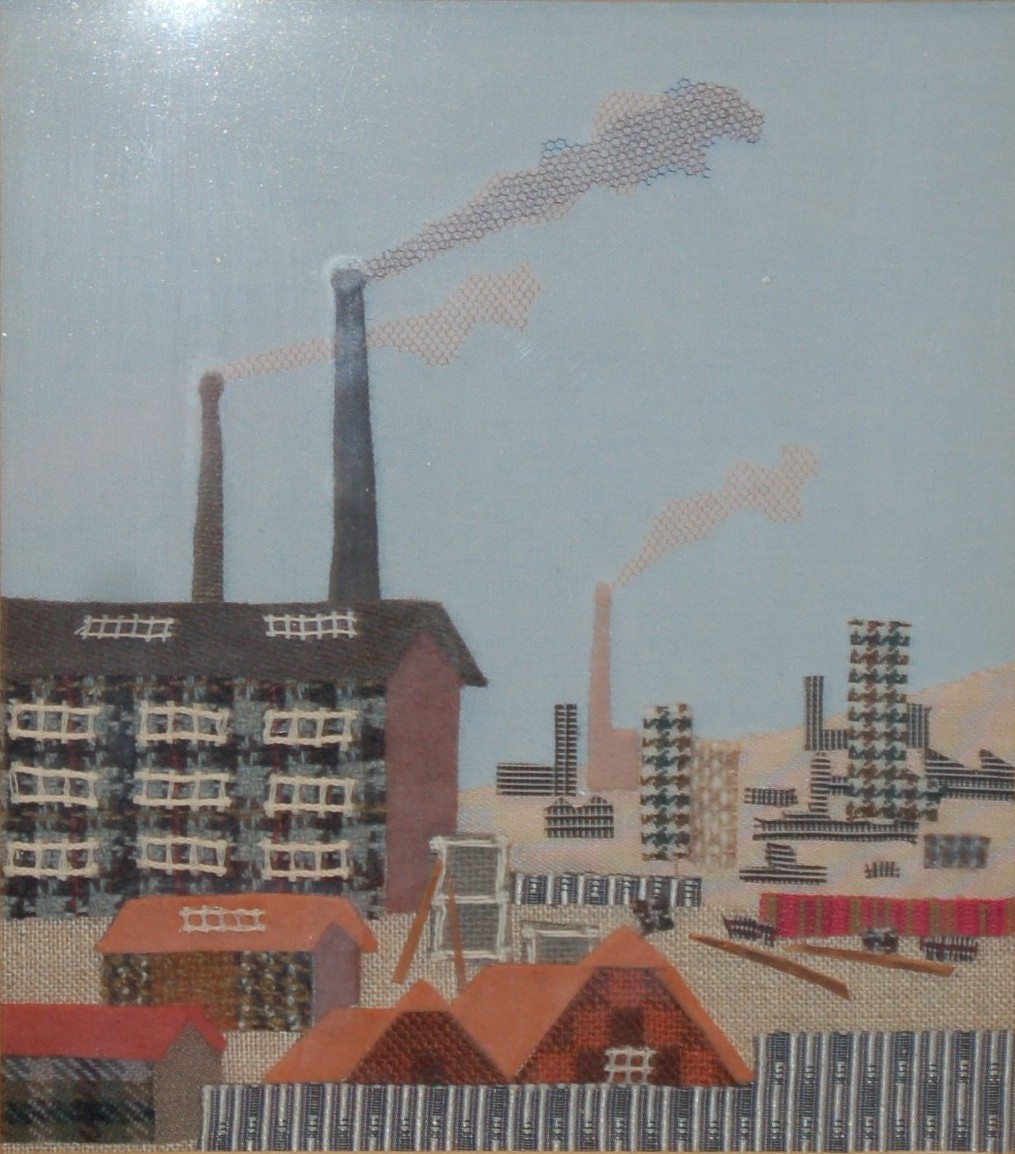 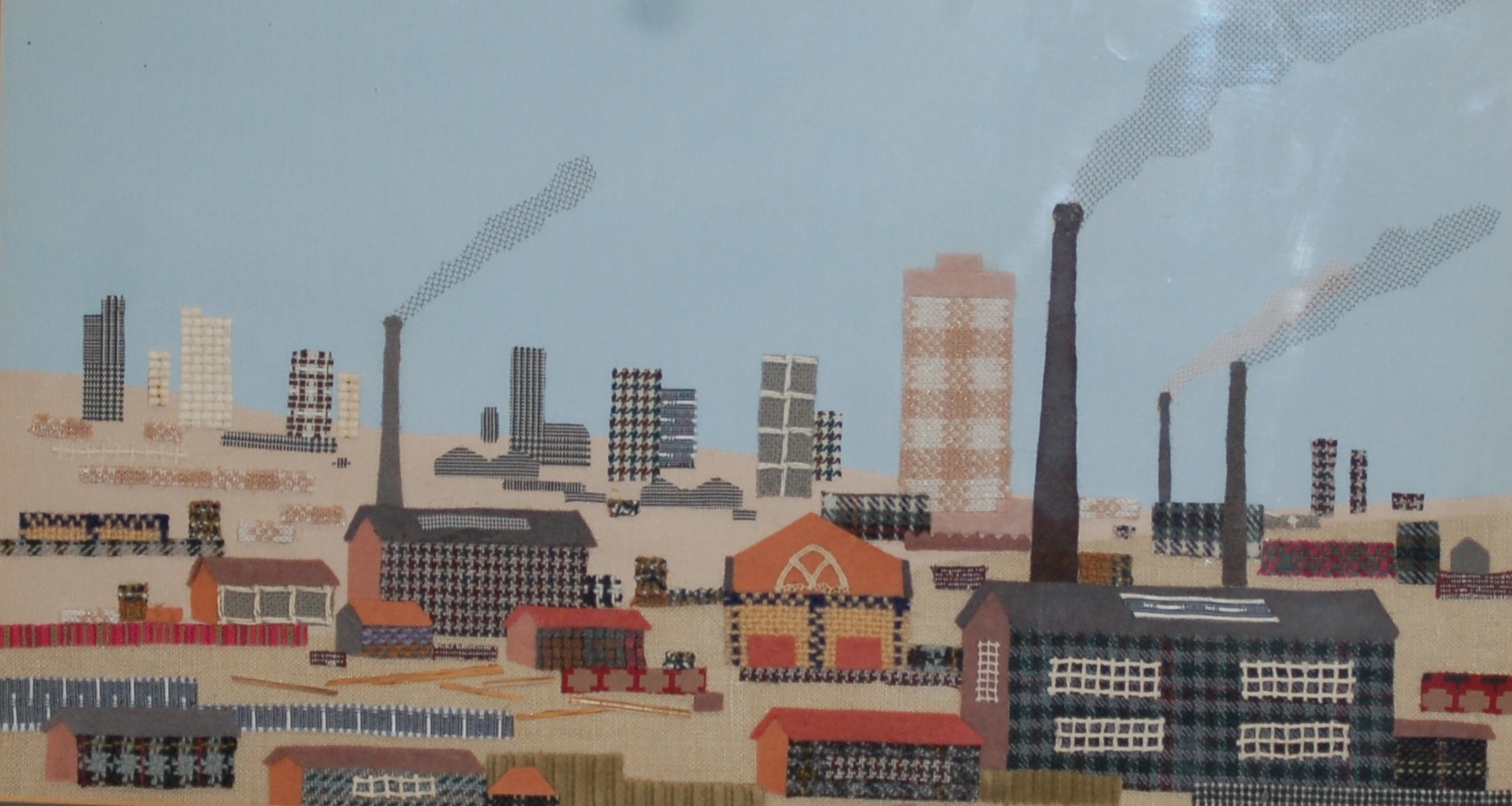 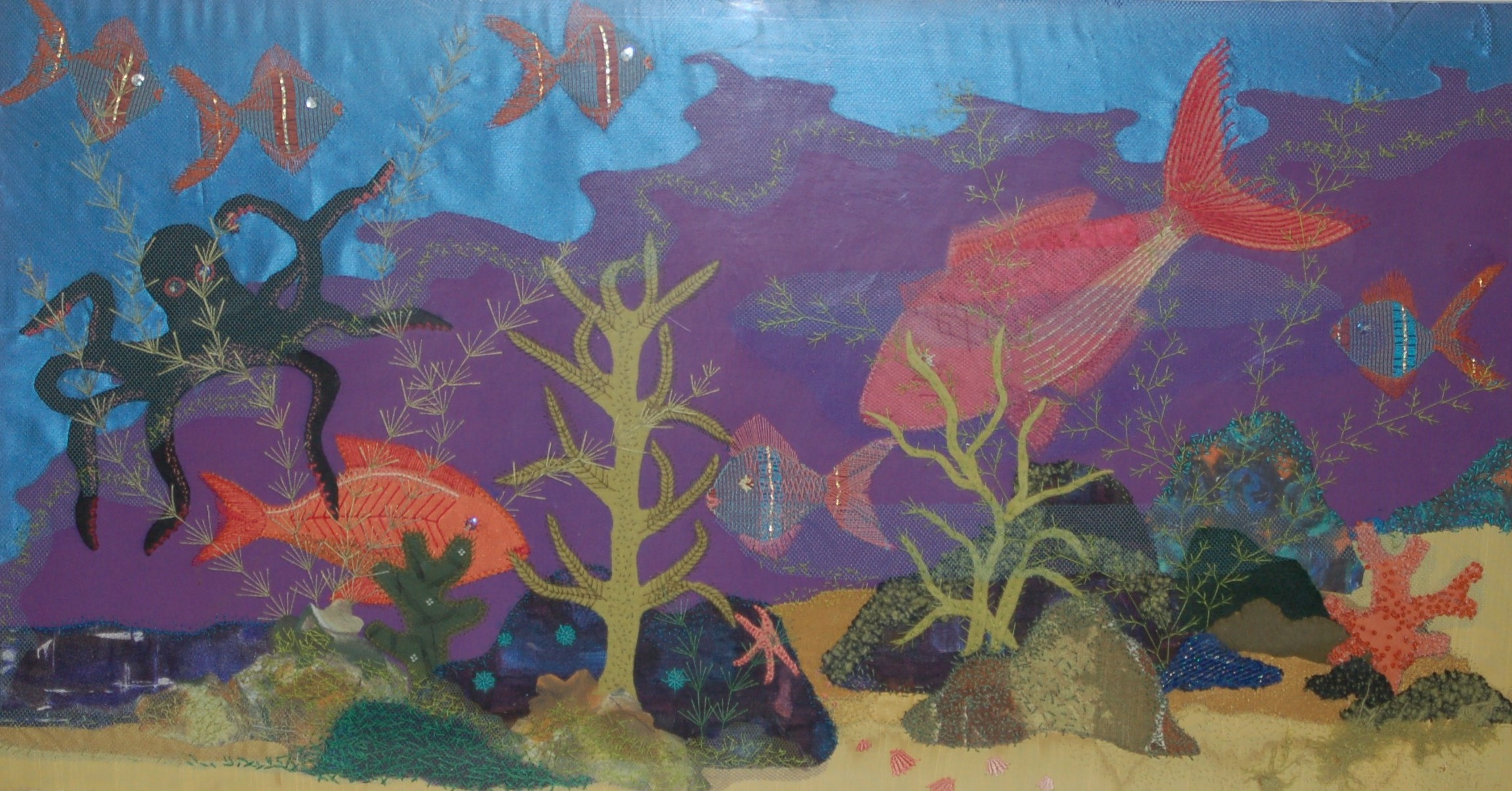 Aquamarine
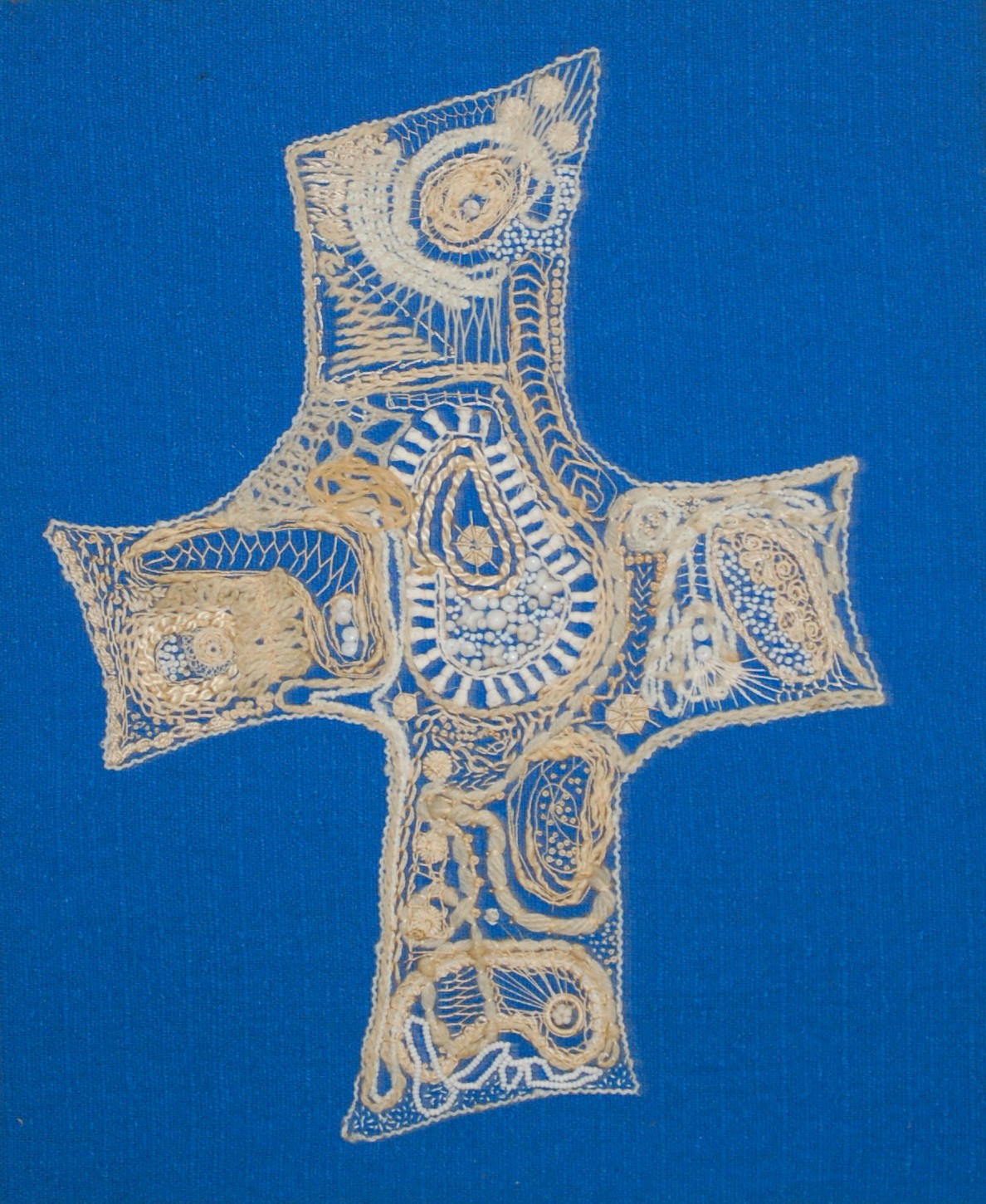 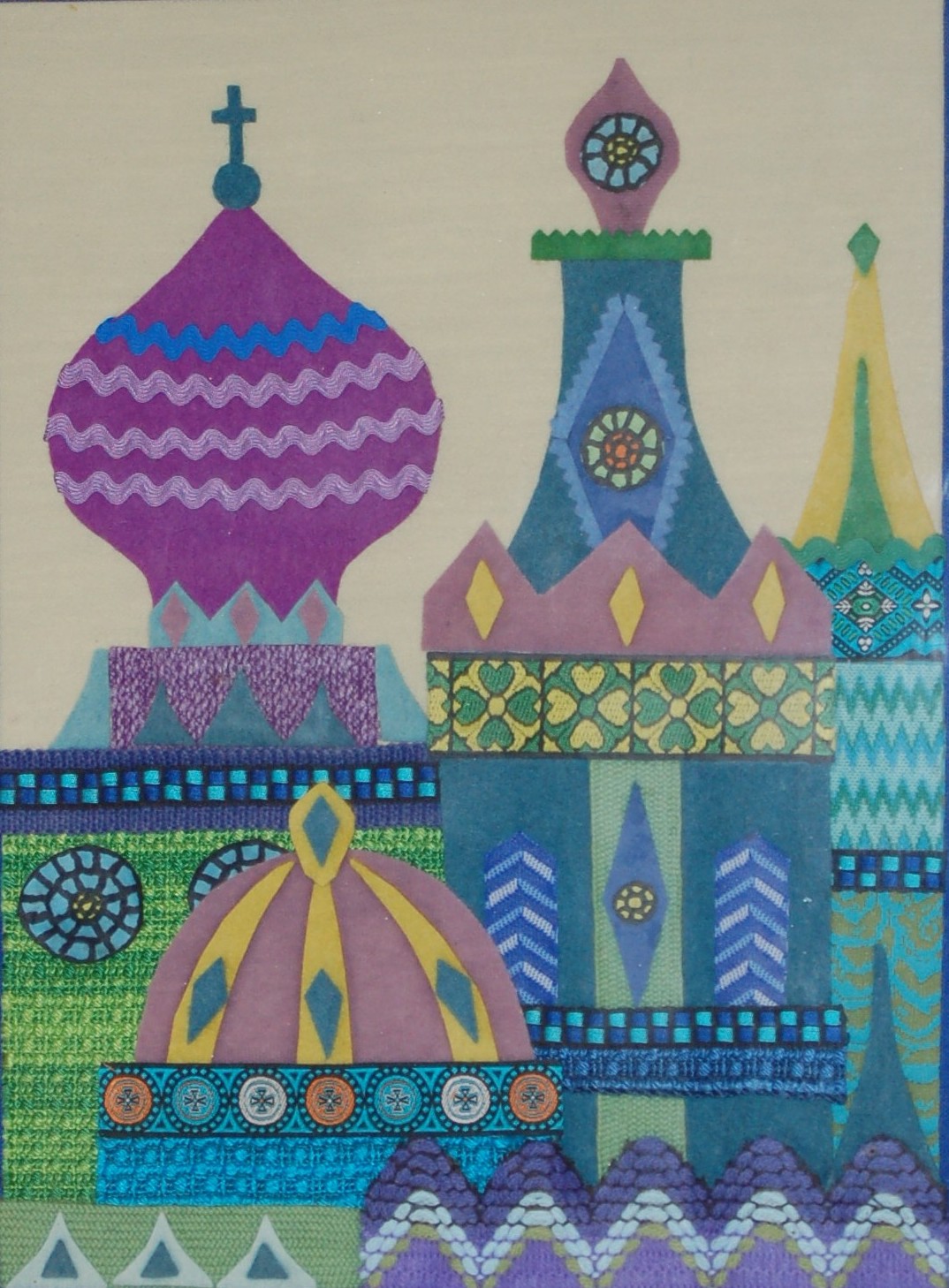 Blue Moscow
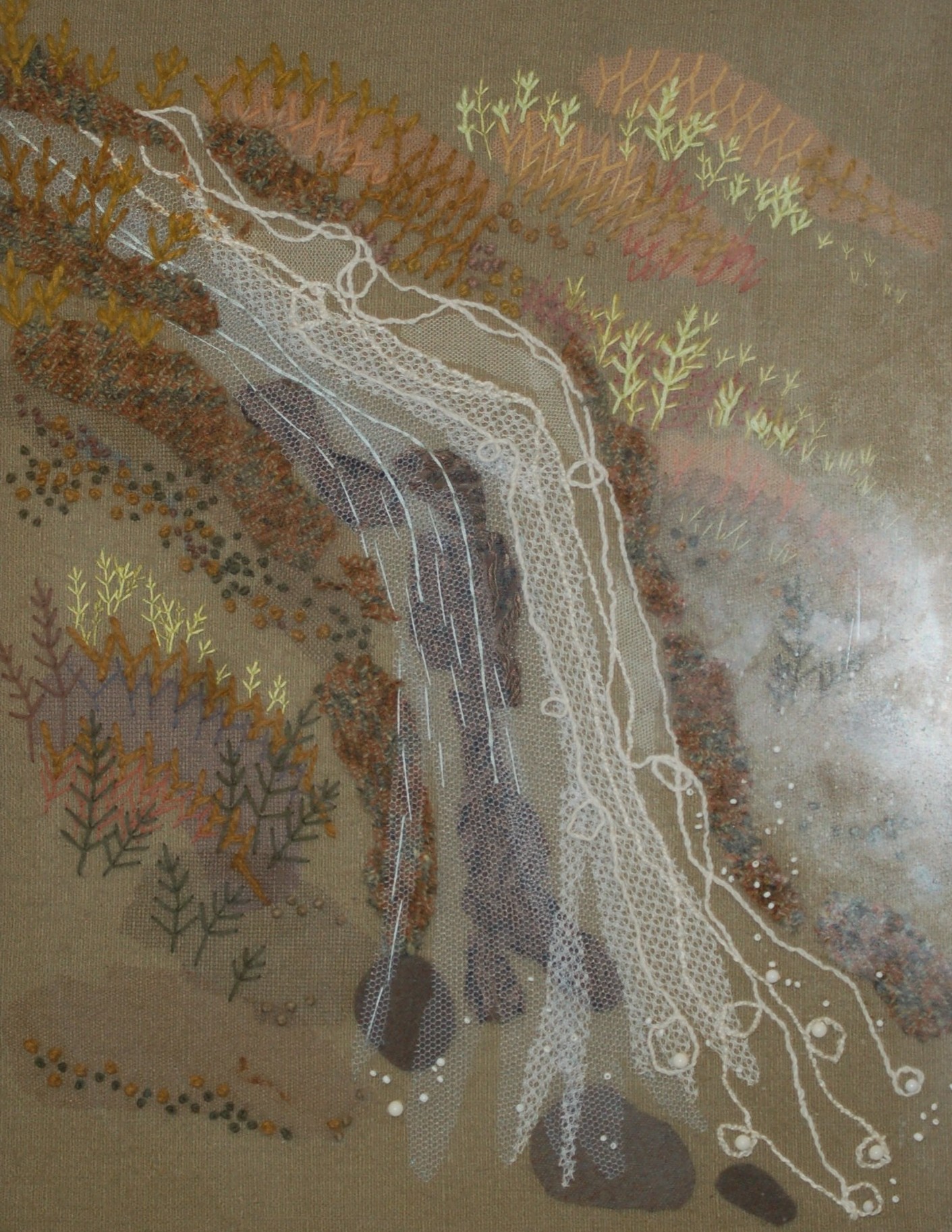 Waterfall
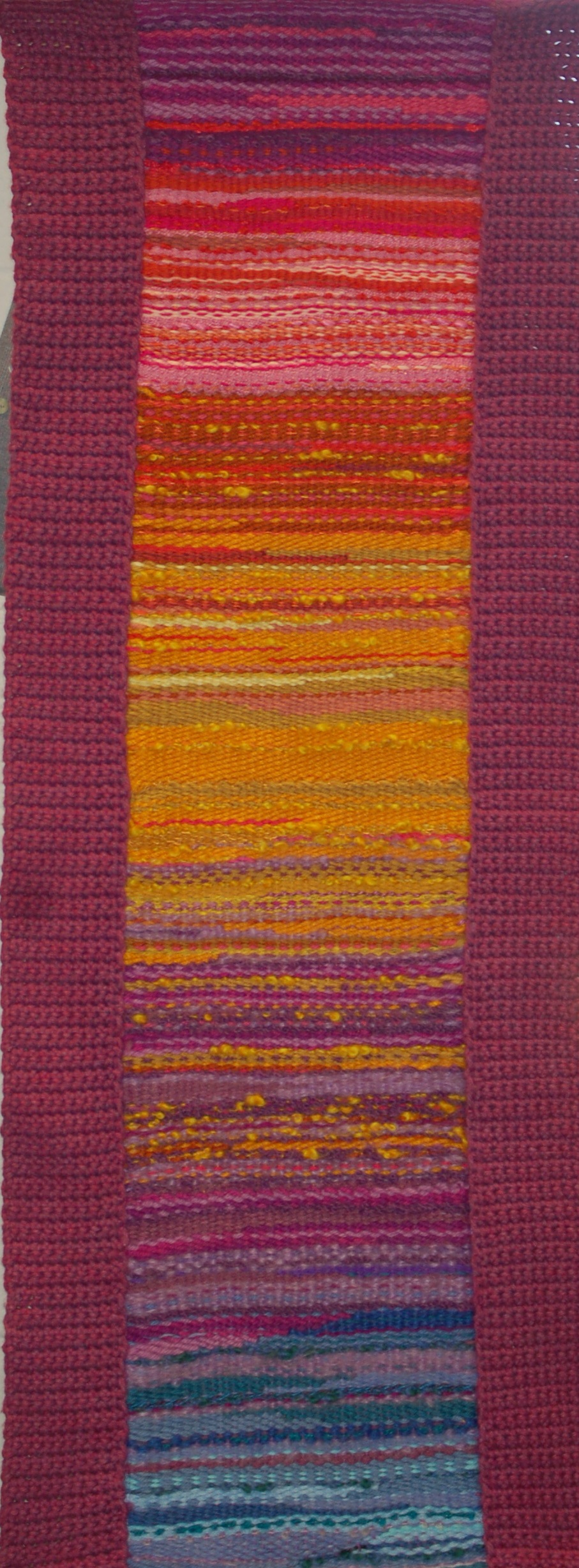 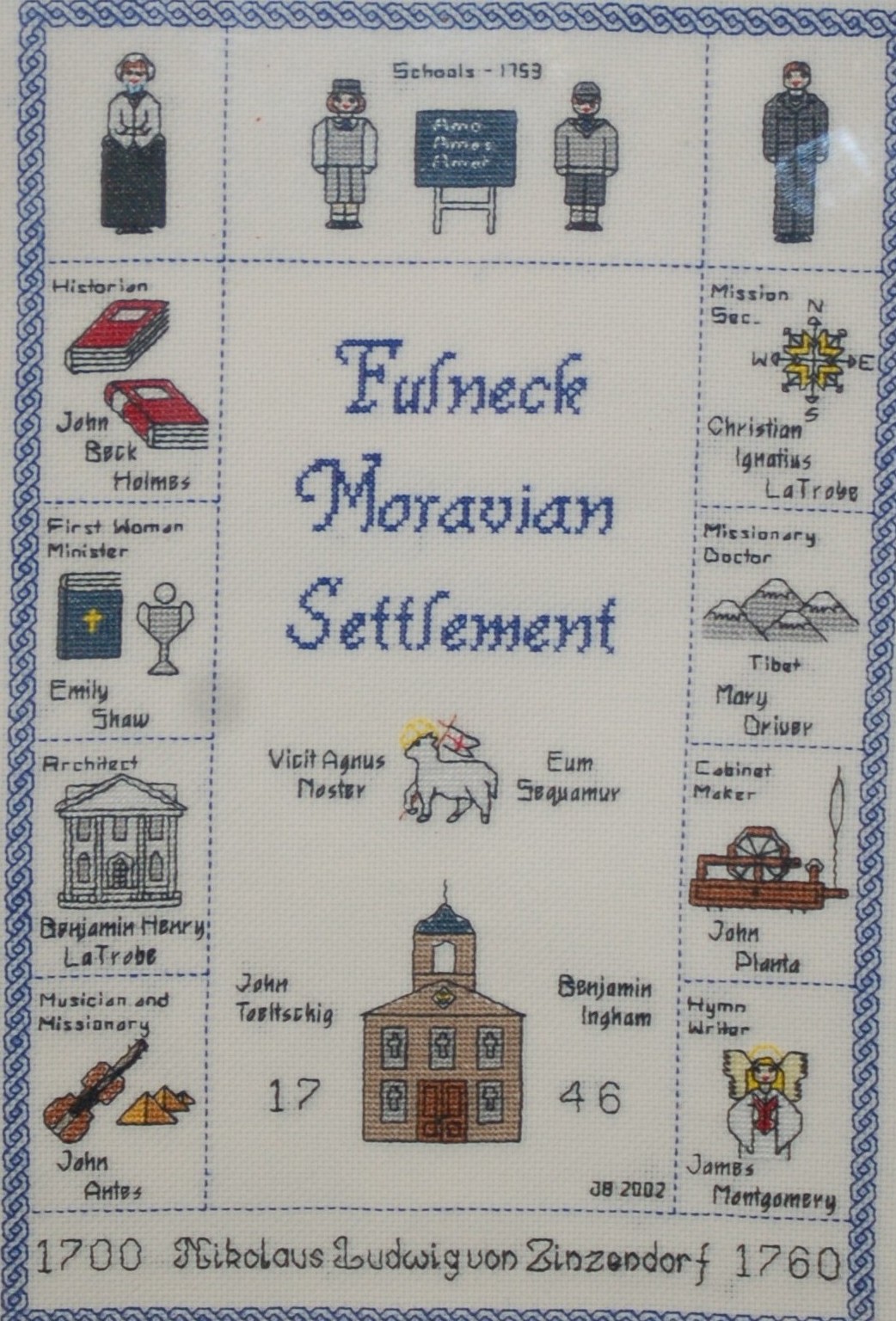 Heirloom
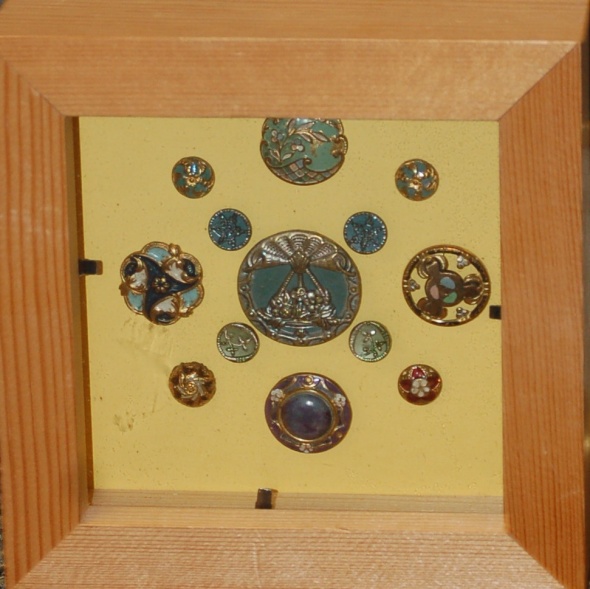 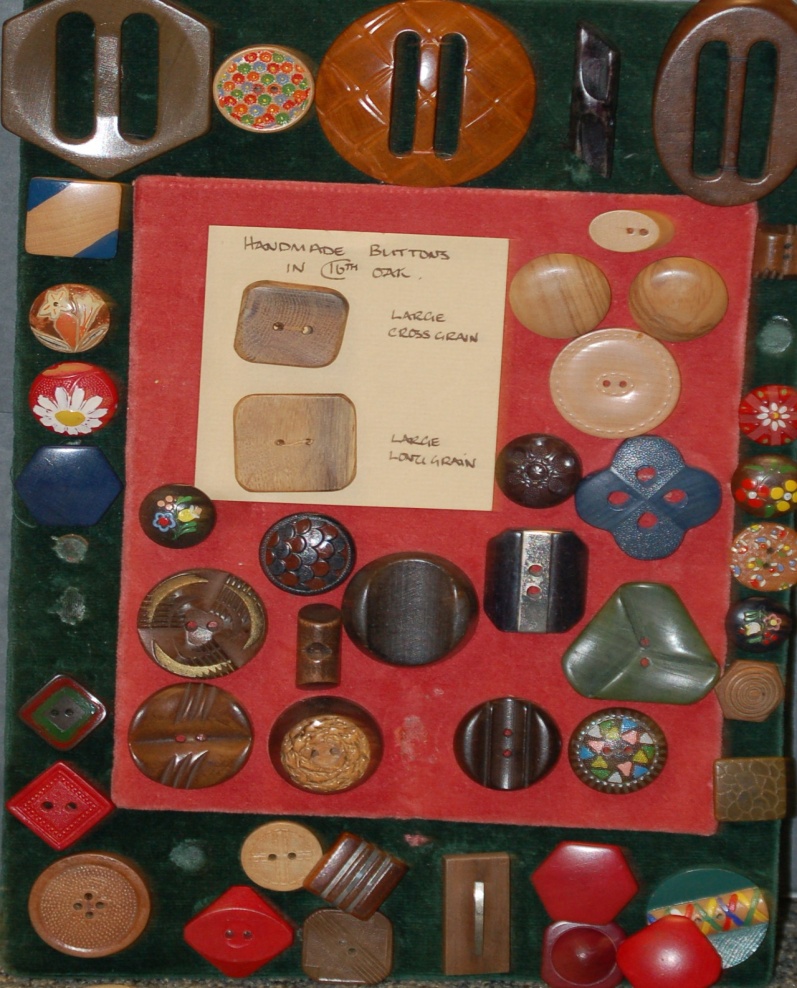 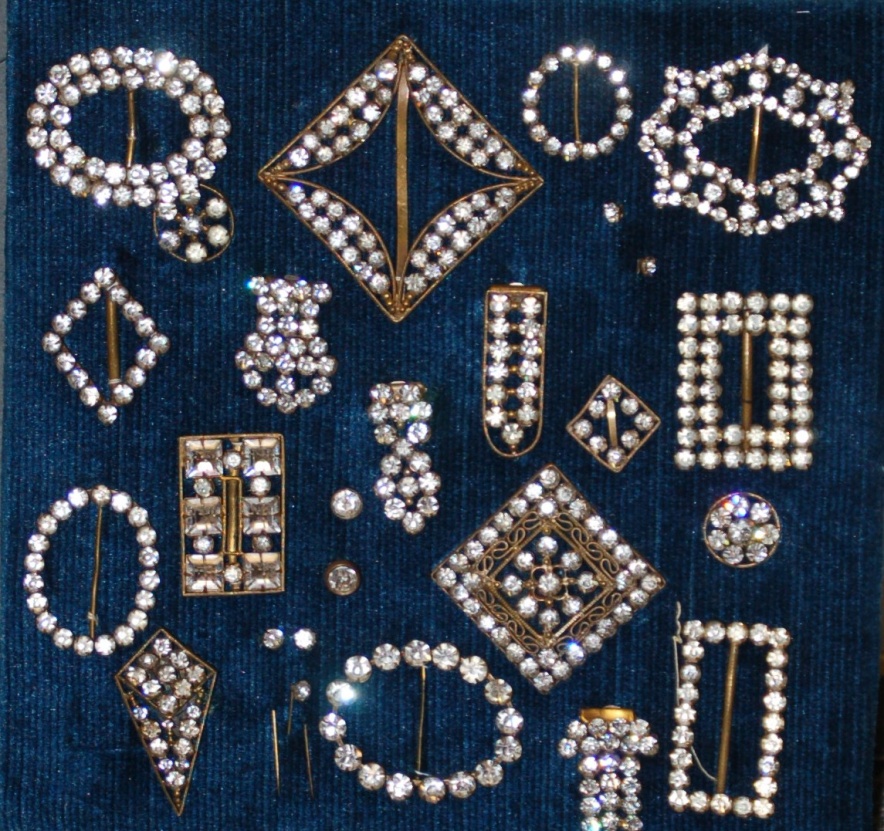